Planning Grid – Year 6 – Summer 2 2021
Literacy
The Windrush child
Write their own ’The Windrush Child’ narrative
The Dreamgiver
Write narrative with action, dialogue and description.
To use verb tenses consistently and correctly.
To use modal and passive verbs
To use a range of punctuation taught at Key Stage 2 mostly correctly.
Special Events:
Year 6 Enrichment Day on 24th June 2021
Sports Day – 15th July 2021
Year 6 Prom- 13th July 2021
Art and Design 
To create collages by exploring themes to do with humans and their environment.
To explore the elements that might used within a set design.
ICT (Sensing)
The children will design, write, and debug programs that accomplish specific goals, including controlling or simulating physical systems; solve problems by decomposing them into smaller parts
RE (What do people believe about life after death?)
The children will be learning about what Hindus, Christians and Muslims believe about life after death. Comparing and contrasting different views and opinions and thinking about how we might help someone who has lost someone. To discuss ideas about life after death.
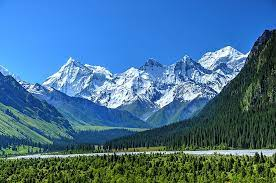 PSHE (Changing Me/SRE)
To be aware of my own self-image and how my body image fits into that.
To explain how girls’ and boys’ bodies change during puberty and understand the importance of looking after yourself physically and emotionally
To understand how being physically attracted to someone changes the nature of the relationship and what that might mean about having a girlfriend/boyfriend.
PE
Children will be learning how to play cricket with the sports coaches.
With the class teacher, they will be learning how to play striking games e.g. rounders
Magnificent Mountains
Geography (Mountains)
To locate key mountain ranges of the world.
To use a map to find and describe key features of the mountains.
To describe the key features of a mountain range.
To explain how different types of mountains are formed.
To describe a mountainous climate.
To describe how tourism affects mountain regions
Science (All living things )
To describe how living things are classified into broad groups according to common observable characteristics and based on similarities and differences, including microorganisms, plants and animals 
To give reasons for classifying plants and animals based on specific characteristics.
Maths link: Interpreting charts  & line graphs
Spanish (Hago deporte)
To say different sports.
To say which sports you like/dislike and joining sentences using conjunctions.
To say what sports that can be done in different weathers.
To say what kind of clothes you wear to do different sports.